2023년 제9회 Surgical EXPO 마스터 클래스 운영 안내
마스터 클래스 운영 개요
일      시: 
장      소: 
대      상:
참가신청:
2023년 11월 11일(토), 13:00 ~ 15:00
일산 킨텍스 제2전시장 6A홀
제34회 정기학술대회 참석자
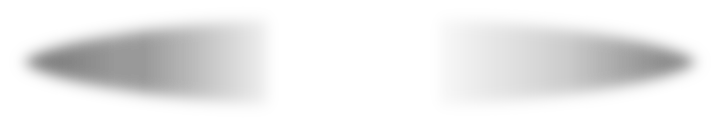 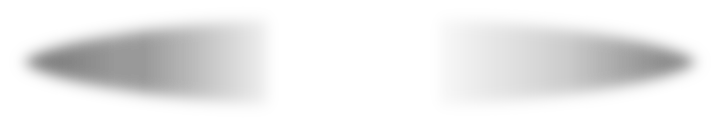 1) 신청방법: 당일 6A홀 내 홍보 부스 방문 → 선착순 마스터클래스 신청
2) 신청기한: 2023년 11월 11일(토), 09:00 ~ 12:00 (※ 신청자가 많을 경우 조기 마감될 수 있습니다.)
마스터 클래스 모집 안내